Figure 4 Median (interquartile range) activated CD8+ cell counts (CD8+/CD38+/HLA-DR+) ...
Clin Infect Dis, Volume 48, Issue 3, 1 February 2009, Pages 350–361, https://doi.org/10.1086/595888
The content of this slide may be subject to copyright: please see the slide notes for details.
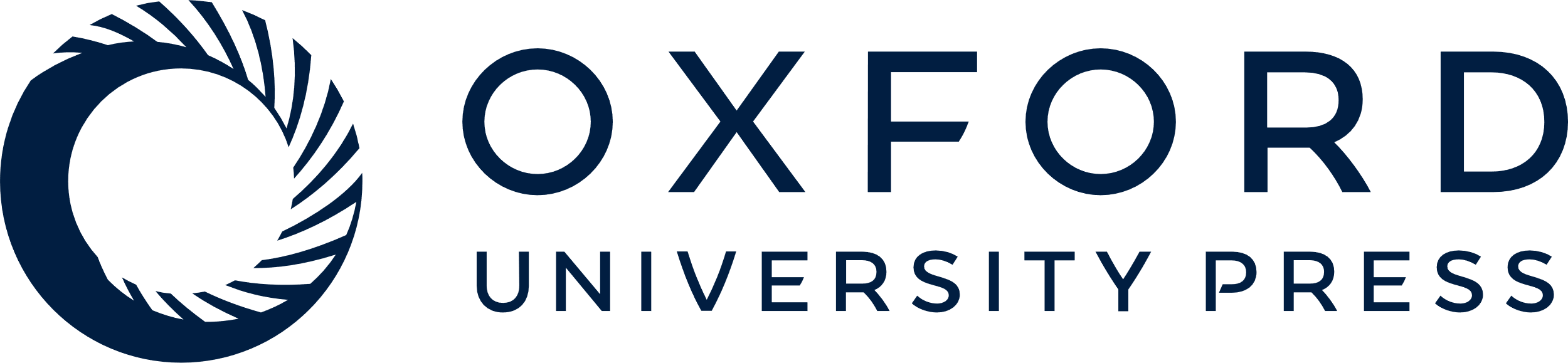 [Speaker Notes: Figure 4 Median (interquartile range) activated CD8+ cell counts (CD8+/CD38+/HLA-DR+) percentages (A) and absolute counts (B) by baseline CD4+ stratum over time for patients who underwent comprehensive immunological assessments by advanced flow cytometry. The shaded area reflects the lowest and highest interquartiles of the 2 age groups of HIV-negative control subjects (from AIDS Clinical Trials Group protocol A5113) [33].


Unless provided in the caption above, the following copyright applies to the content of this slide: © 2009 by the Infectious Diseases Society of America]